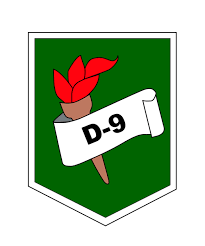 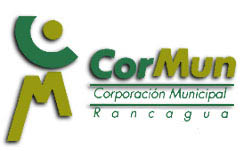 Colegio Rene Schneider 
Programa de Integración Escolar
Fonoaudiología
Curso: 2° básico
Estimados apoderados: se envían las actividades a realizar correspondiente a la semana del

Esperando que todos se encuentren bien , se despide afectuosamente 30 de marzo al 3 de abril. Los objetivos terapéuticos  a trabajar son: 
Incremento de conciencia fonológica: rimas.
Incremento de habilidades de análisis-síntesis.
Desarrollo de inteligibilidad del habla.  



			Valeska Pinto Acuña 
			Fonoaudióloga PIE
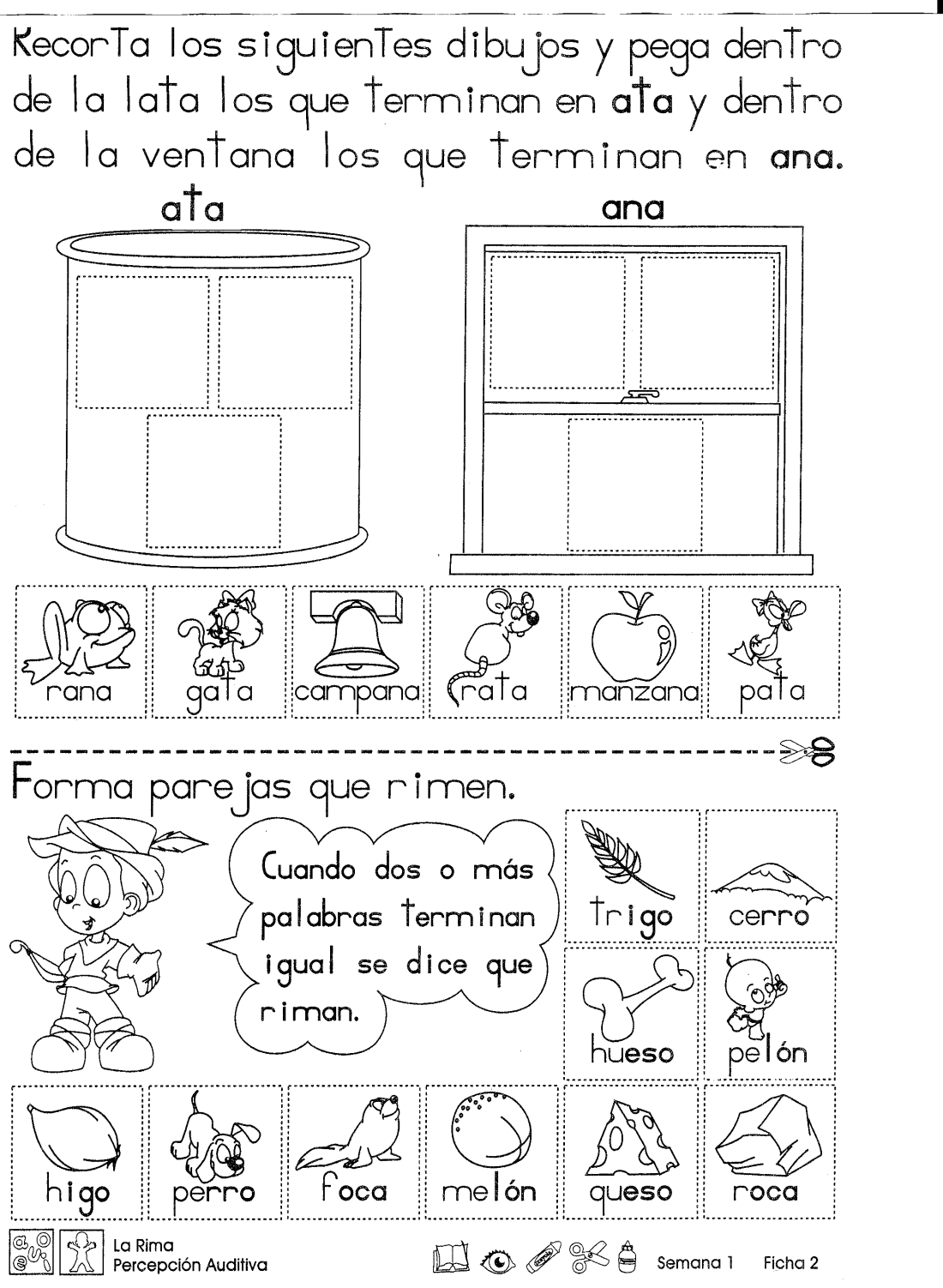 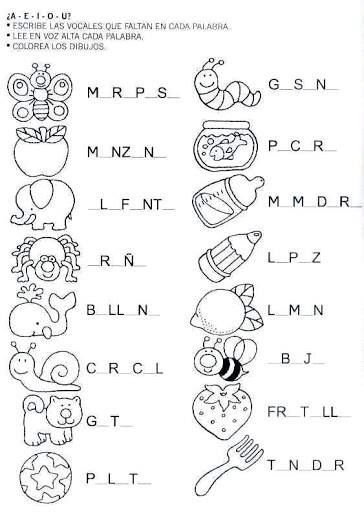 ¿Cuáles son las VOCALES que faltan en estas palabras? 
NO olvides repetir las palabras articulando correctamente.
Para aquellos estudiantes que poseen dificultades en el Habla (articulación de palabras), practicar la articulación exagerada de las siguientes palabras.
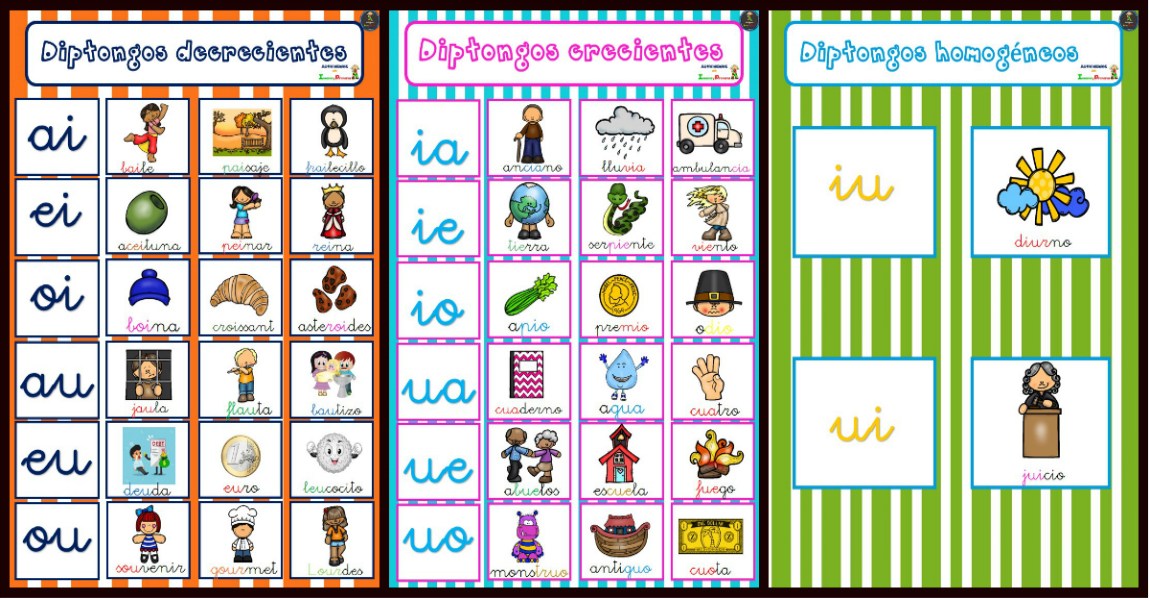